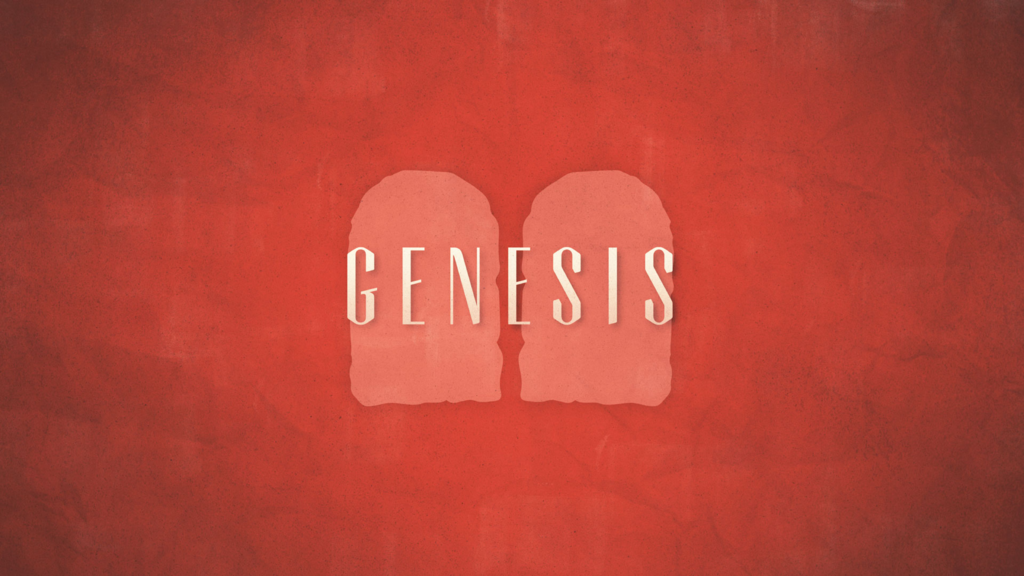 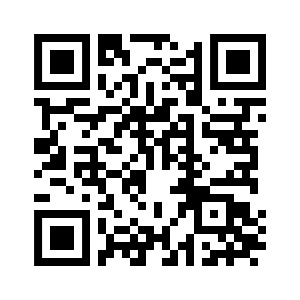 CHAPTERS 4-5
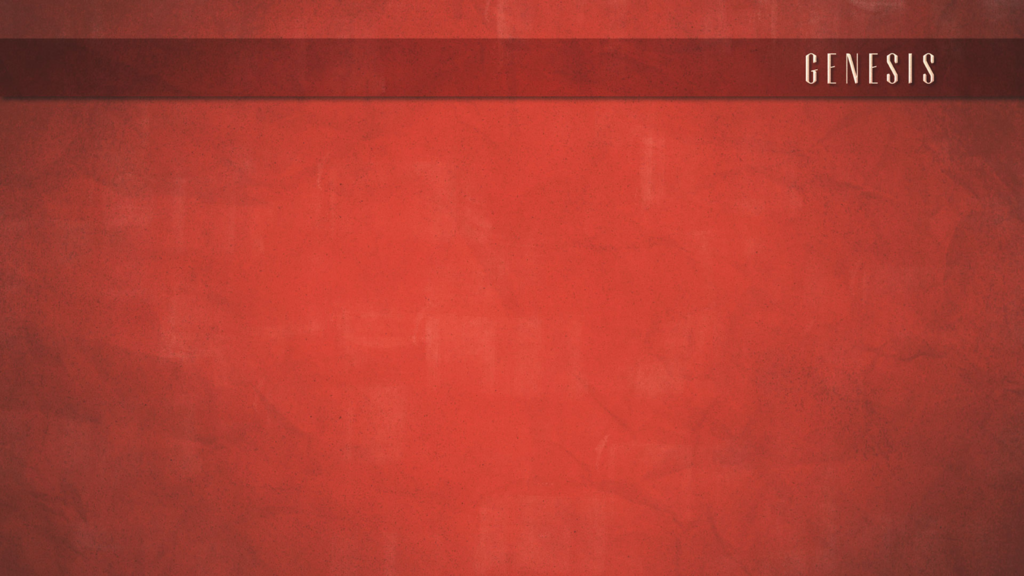 CHAPTER 4 - CAIN & ABEL
Vs. 1-2: Adam and Eve have children

Vs. 3-5: Cain and Abel

Vs. 6-7: The Lord speaks to Cain
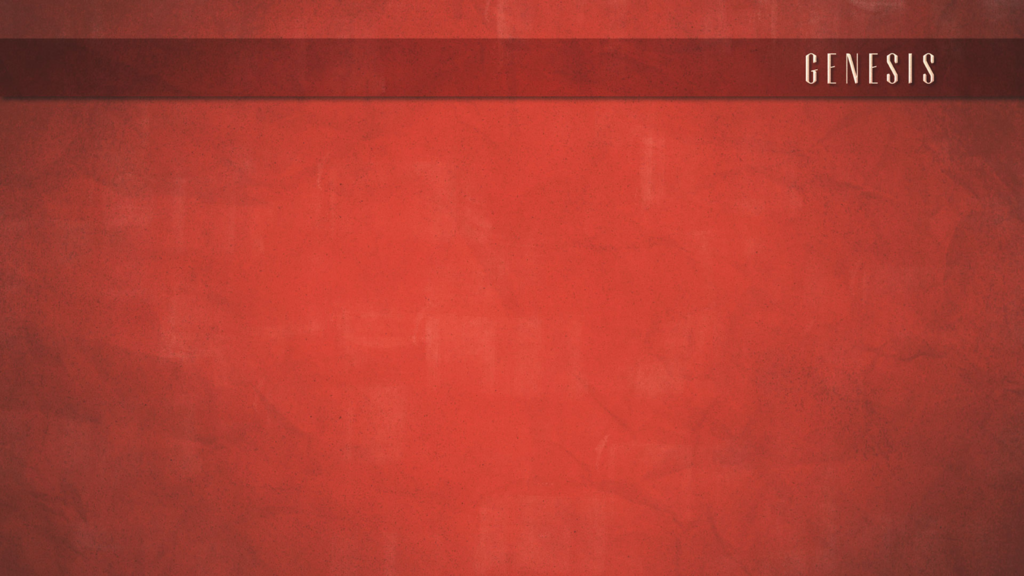 CHAPTER 4 - CAIN & ABEL
Genesis 4:4-7 ESV

“…And the Lord had regard for Abel and his offering, 5 but for Cain and his offering he had no regard. So Cain was very angry, and his face fell. 6 The Lord said to Cain, “Why are you angry, and why has your face fallen? 7 If you do well, will you not be accepted? And if you do not do well, sin is crouching at the door. Its desire is contrary to you, but you must rule over it.”
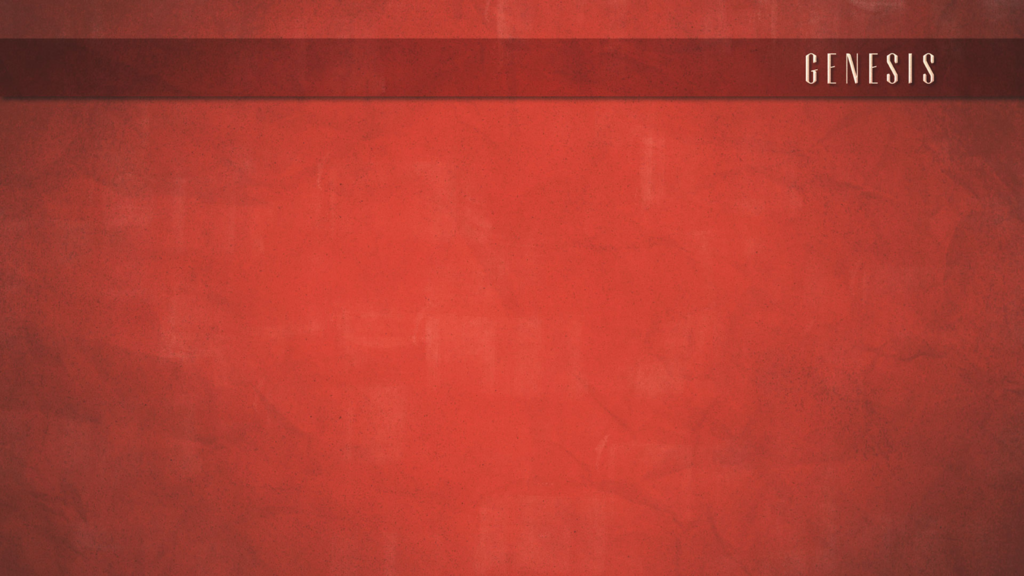 CHAPTER 4 – CAIN & ABEL
Hebrews 11:4 ESV

“By faith Abel offered to God a more acceptable sacrifice than Cain, through which he was commended as righteous, God commending him by accepting his gifts. And through his faith, though he died, he still speaks.”
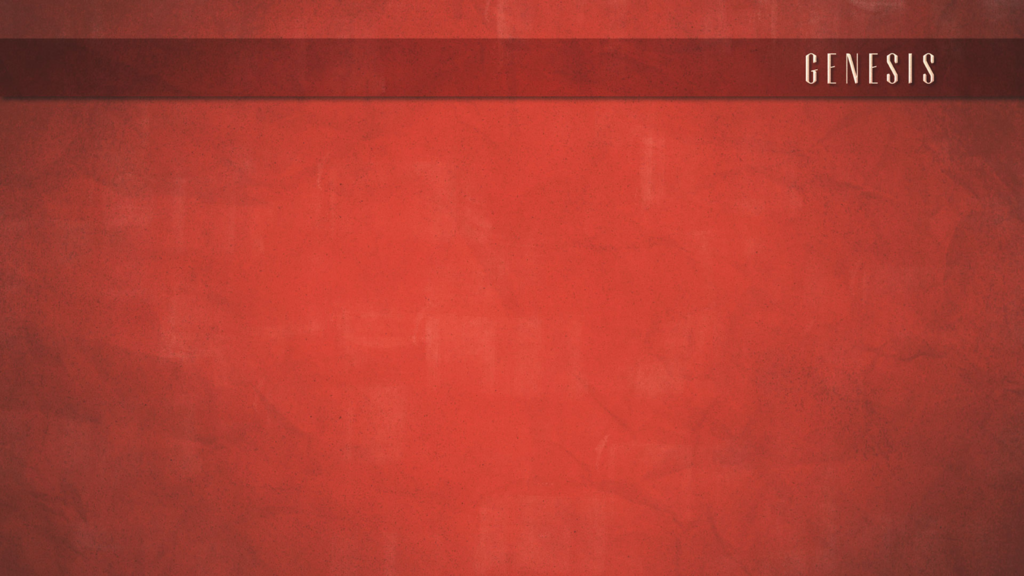 CHAPTER 4 - CAIN & ABEL
Vs. 1-2: Adam and Eve have children

Vs. 3-5: Cain and Abel

Vs. 6-7: The Lord speaks to Cain
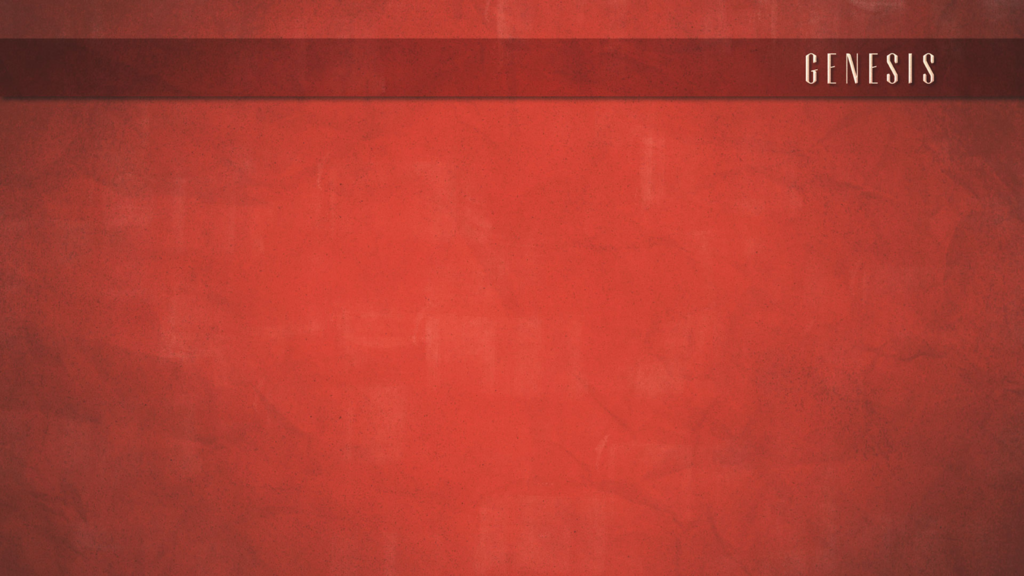 CHAPTER 4 - CAIN & ABEL
1st Peter 5:8 ESV

“Be sober-minded; be watchful. Your adversary prowls around like a roaring lion, seeking someone to devour.”
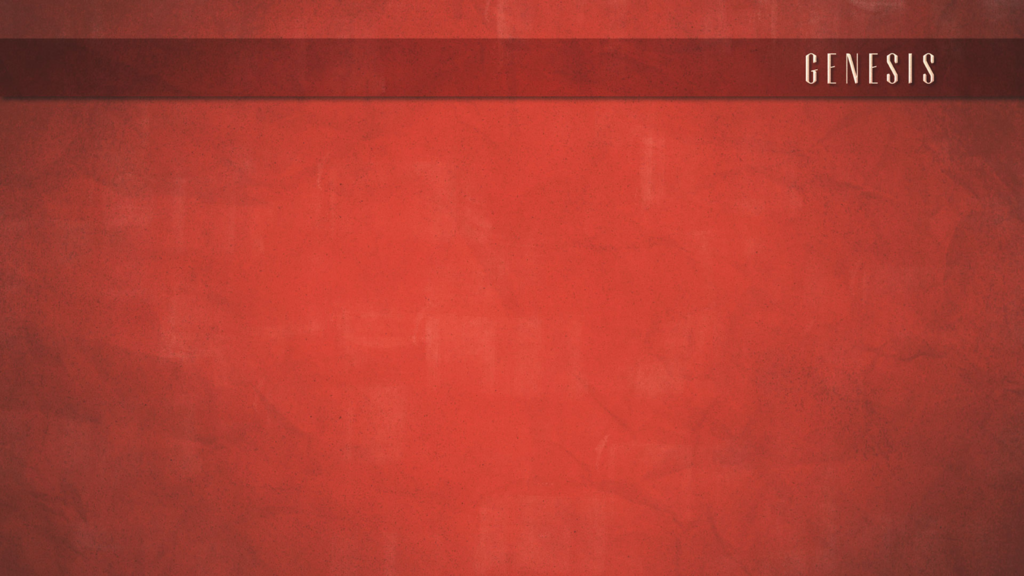 CHAPTER 4 - CAIN & ABEL
Vs. 1-2: Adam and Eve have children

Vs. 3-5: Cain and Abel

Vs. 6-7: The Lord speaks to Cain

Vs. 8-12: Cain’s sin(s) and God’s punishment
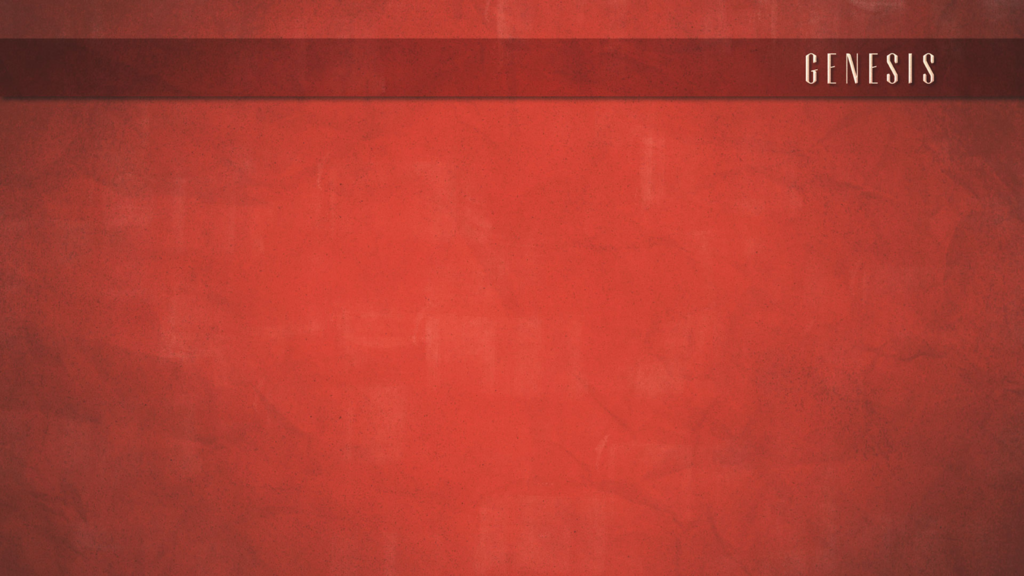 CHAPTER 4 - CAIN & ABEL
1st John 3:11-12 ESV

“For this is the message that you have heard from the beginning, that we should love one another. We should not be like Cain, who was of the evil one and murdered his brother. And why did he murder him? Because his own deeds were evil and his brother’s righteous.”
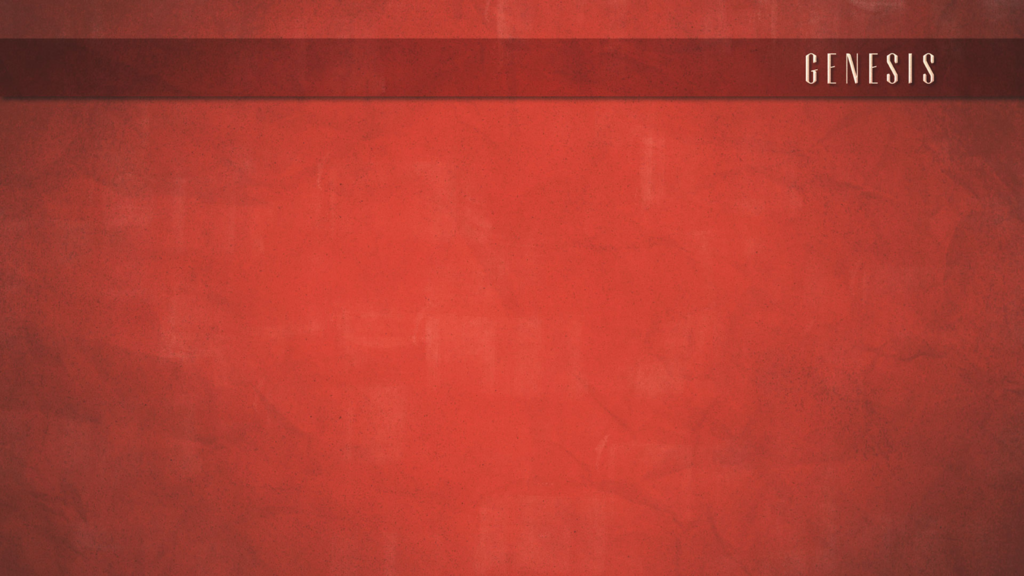 CHAPTER 4 - CAIN & ABEL
Genesis 4:10-12 ESV

“And the Lord said, “What have you done? The voice of your brother's blood is crying to me from the ground. 11 And now you are cursed from the ground, which has opened its mouth to receive your brother's blood from your hand. 12 When you work the ground, it shall no longer yield to you its strength. You shall be a fugitive and a wanderer on the earth.””
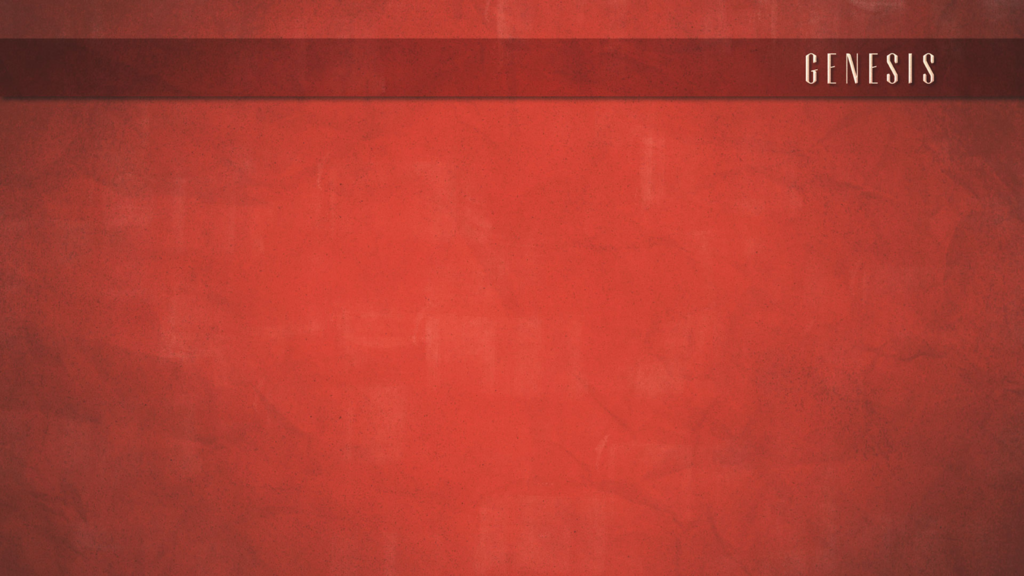 CHAPTER 4 - CAIN & ABEL
Hebrews 12:24 ESV

“And to Jesus, the mediator of a new covenant, and to the sprinkled blood that speaks a better word than the blood of Abel. “
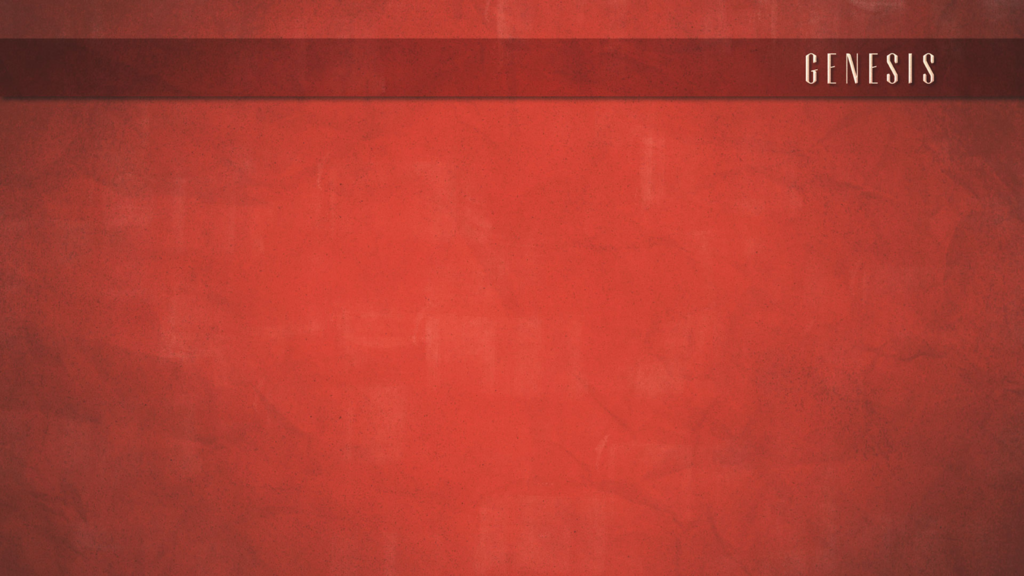 CHAPTER 4 - CAIN & ABEL
Vs. 1-2: Adam and Eve have children

Vs. 3-5: Cain and Abel

Vs. 6-7: The Lord speaks to Cain

Vs. 8-12: Cain’s sin(s) and God’s punishment

Vs. 13-16: Cain’s reaction, Departure from the Lord
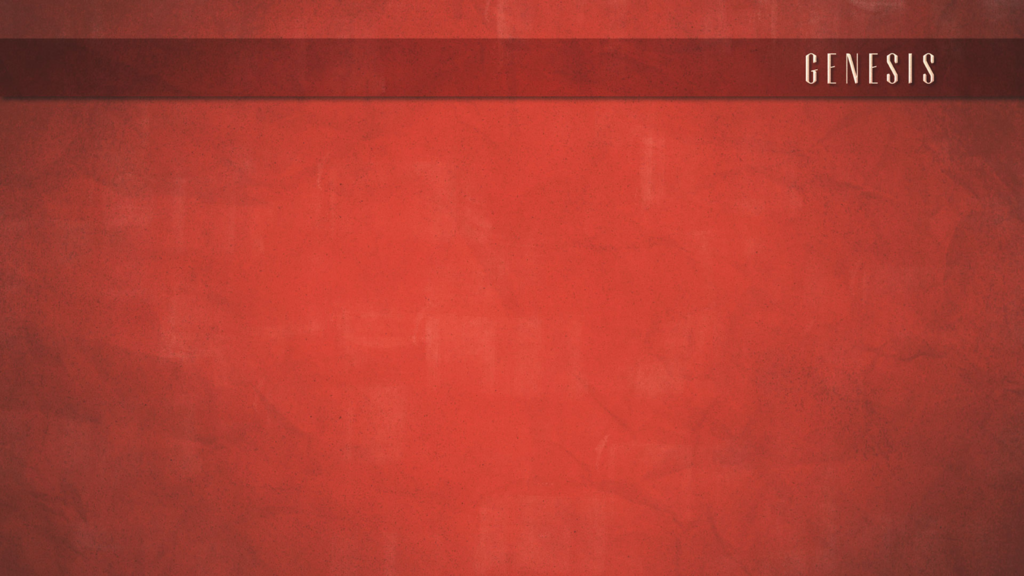 CHAPTER 4 – CAIN’S DESCENDANTS
Vs. 17-24: Cain’s family line, the continued fall of man

4:25 – 5:32: Hope remains through Seth’s line
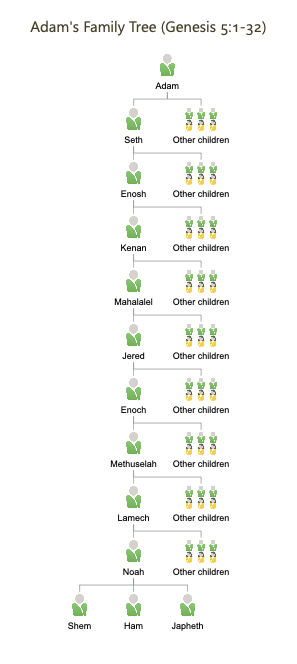 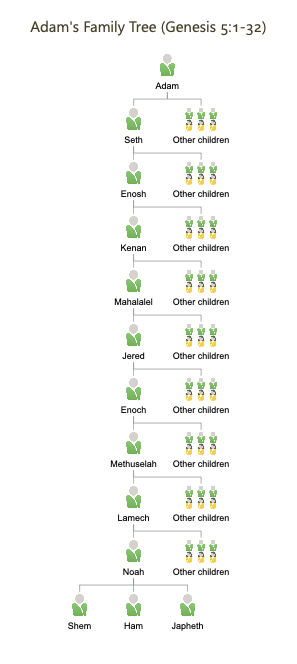 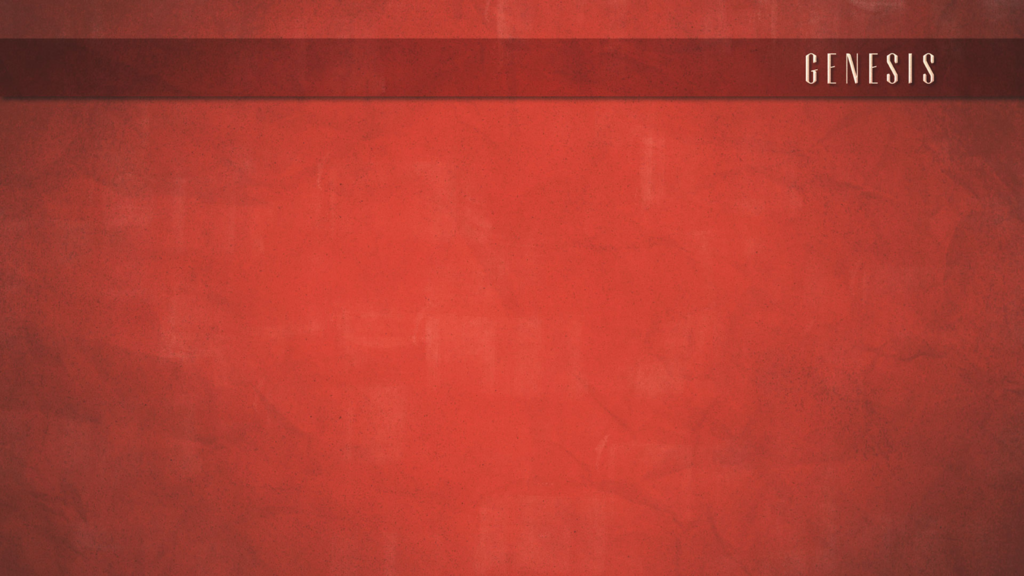 CHAPTER 5 - ENOCH
Hebrews 11:5 ESV

“By faith Enoch was taken up so that he should not see death, and he was not found, because God had taken him. Now before he was taken, he was commended as having pleased God.”
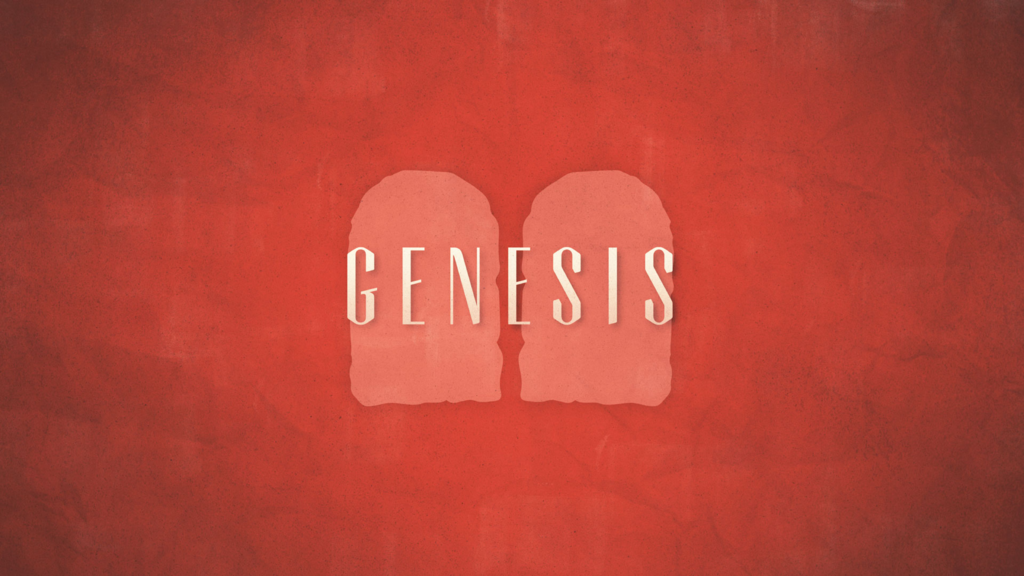 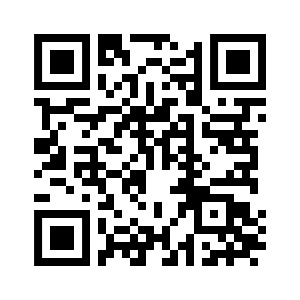